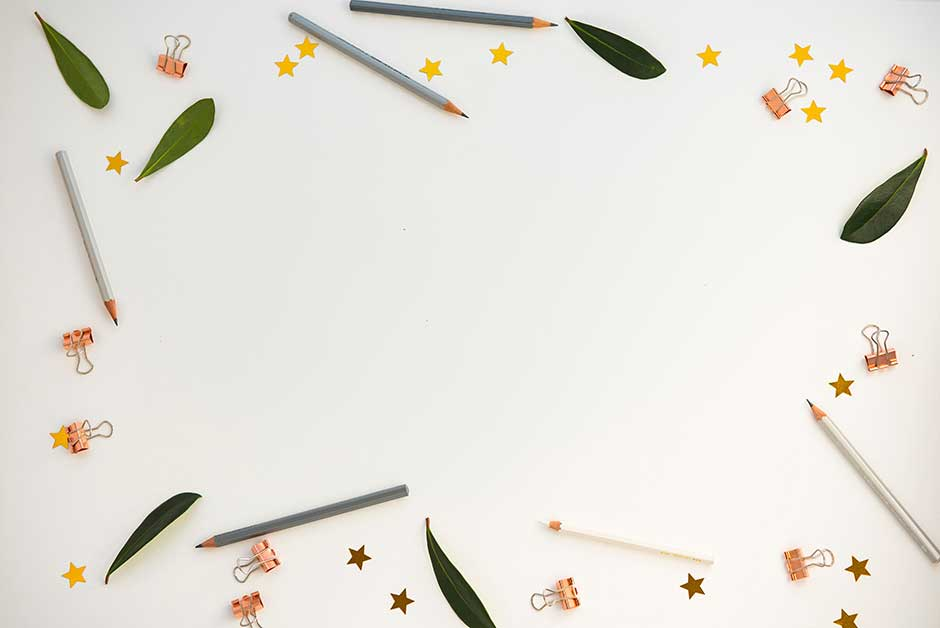 CHÀO MỪNG CÁC THẦY CÔ VÀ CÁC EM.
Kiểm tra bài cũ
Bài 1. Phân tích đa thức sau thành nhân tử:
Bài 2. Tính nhanh giá trị biểu thức:
Ví dụ 1: Phân tích đa thức sau thành nhân tử:
Giải
Cách 1
Cách 2
Ví dụ 3:  Khi phân tích đa thức sau thành nhân tử
bạn Mai nhóm các hạng tử như sau:
Hãy nêu ý kiến của em về lời giải của bạn Mai ?
Xuất hiện nhân tử chung của các nhóm
Nhóm thích hợp
Xuất hiện hằng đẳng thức
Sau khi phân tích đa thức thành nhân tử ở mỗi nhóm thì quá trình phân tích phải tiếp tục được
?1. Tính nhanh:
Giải
?2.  Phân tích đa thức sau thành nhân tử:
(Hoạt động nhóm bàn 2 phút)
Bạn Thái:
Bạn Hà:
Bạn An:
Hãy nêu ý kiến của em về lời giải của các bạn
Bài của bạn Thái được giải tiếp như sau:
Bài của bạn Hà được giải tiếp như sau:
Hoa điểm giỏi
THỂ LỆ :
Có 4 bông hoa với  màu sắc khác nhau được ghi số (Từ số 1 đến số 4).  Mỗi đội hãy chọn cho mình một bông hoa bất kì. Yêu cầu trả lời trong vòng 30 giây. Mỗi câu trả lời đúng được 10 điểm.
2
1
4
3
Hoa điểm giỏi
Em chọn hoa nào?
Back
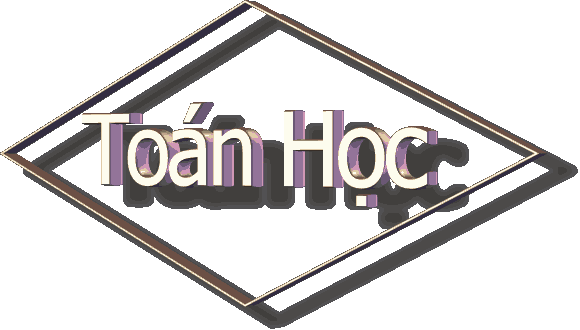 Phân tích đa thức thành nhân tử
x2 – xy + x – y 
	a/ (x – y)(x + 1)
	b/ (x – y)(x - 1)
	c/ (x – y)(x + y)
Vì: x2 – xy + x - y
      = (x2 – xy) + (x – y)
      = x(x – y) + (x – y)
      = (x – y)(x + 1)
46
28
14
19
26
23
0
1
2
3
4
27
5
6
7
8
9
10
11
12
13
15
16
17
18
20
21
22
24
25
29
30
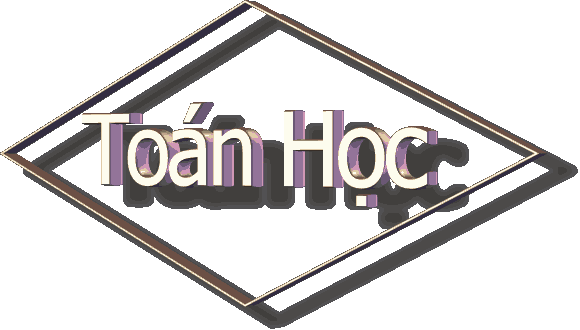 Back
Phân tích đa thức thành nhân tử
xz + yz – 5(x + y)
	a/ (x+ y)(z + 5)
	b/ (x + y)(x – z)
	c/ (x + y)( z – 5)
Vì:	xz + yz – 5(x + y)
	= (xz + yz) – 5(x + y)
	= z(x + y) – 5(x + y)
	= (x + y)(z – 5)
46
28
14
19
26
23
0
1
2
3
4
27
5
6
7
8
9
10
11
12
13
15
16
17
18
20
21
22
24
25
29
30
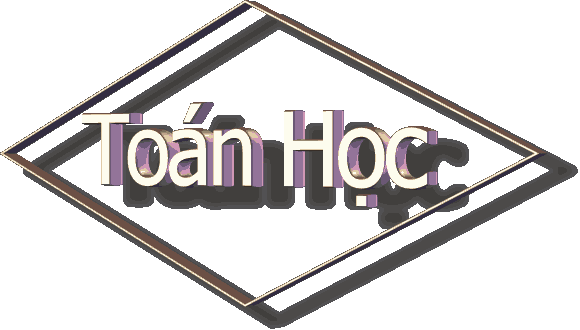 Back
Phân tích đa thức thành nhân tử
x2 + 2xy + y2 – 4
Vì:	x2 + 4x + y2 – 4
	= (x2 + 4x + y2 ) – 4
	= (x + y)2 – 22
	= (x + y + 2)(x + y –2)
a/ (x +2)(x – 4)
b/(x + y + 2)(x + y - 2)
c/ x(x + 2)
46
28
14
19
26
23
0
1
2
3
4
27
5
6
7
8
9
10
11
12
13
15
16
17
18
20
21
22
24
25
29
30
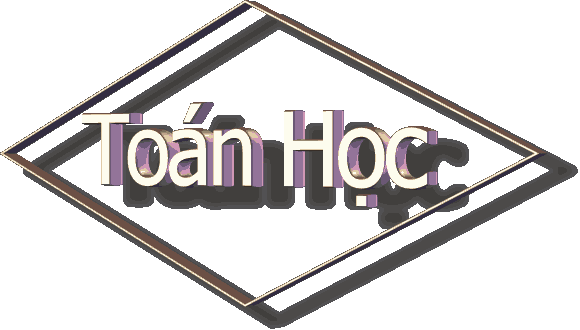 Back
Phân tích đa thức thành nhân tử
3x2 - 3xy -5x + 5y
Vì:	3x2 -3xy-5x+5y
	= (3x2 -3xy)+(-5x+5y)
	= 3x(x - y) – 5(x-y)
	= (x - y)(3x-5)
a/ (x +y)(5-x)
b/(x - y)(3x - 5)
c/ (3-5)(x+y)
46
28
14
19
26
23
0
1
2
3
4
27
5
6
7
8
9
10
11
12
13
15
16
17
18
20
21
22
24
25
29
30
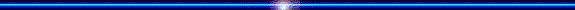 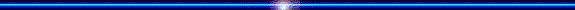 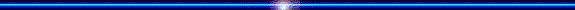 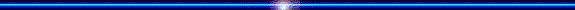 Hãy nêu các phương pháp phân tích đa thức thành nhân tử đã học?
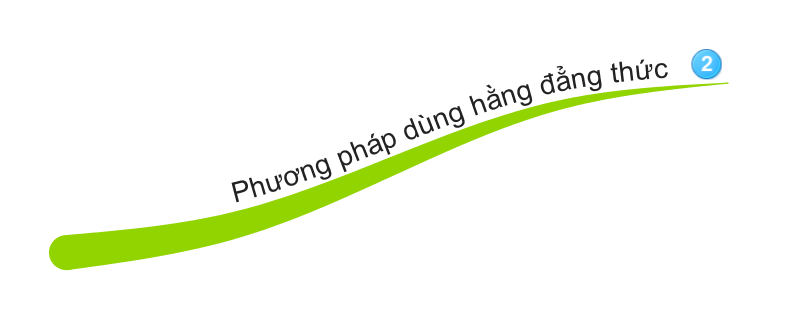 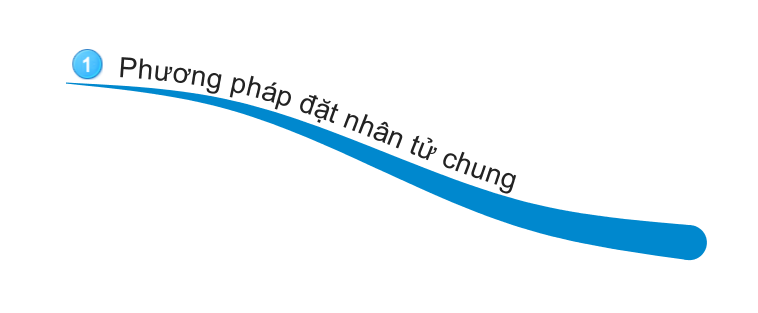 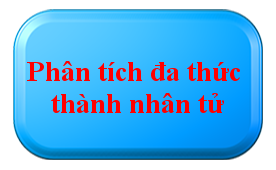 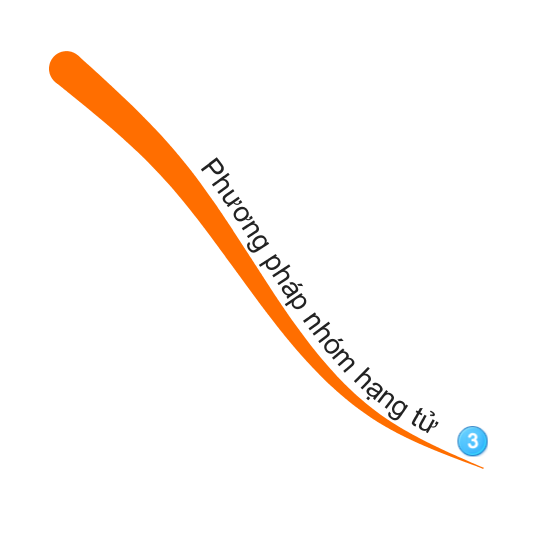 HƯỚNG DẪN VỀ NHÀ
Ôn tập 3 phương pháp phân tích đa thức thành nhân tử đã học
Làm bài tập 47; 48; 49; 50 trang 22,23 sgk